Заняття 8
Привіт, ми знову разом. Чи пам’ятаєш ти про що ми говорили минулого разу? Так, про невизначеність. Чи вдалося тобі з’ясувати, як її сприймають інші? І як вони дають раду цьому? Чи можуть їхні стратегії виявитися корисними для тебе? Сподіваємося, що так. А тепер, ми зосередимося на тому, як ефективніше себе поводити тоді, коли від тебе щось залежить. Ти пам’ятаєш, ми говорили, що у кожній ситуації ти визначаєш, що залежить від тебе, і що не можна контролювати. Саме для вирішення першої складової ситуації, тобі корисними будуть вміння ефективного вирішення проблем.
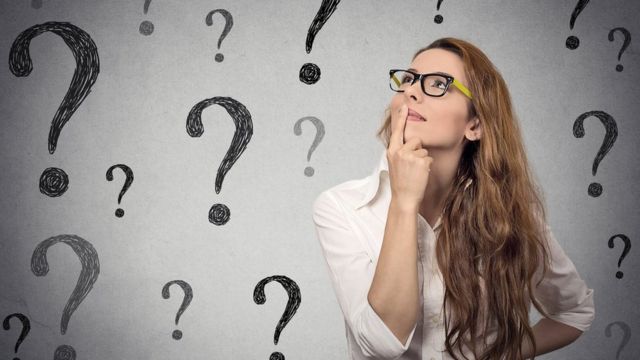 Ти не раз стикався/лась із ситуацією, коли ти не знав/ла, що робити, а вирішення цієї ситуації розглядав лише як катастрофізацію із негативним результатом чи не так?
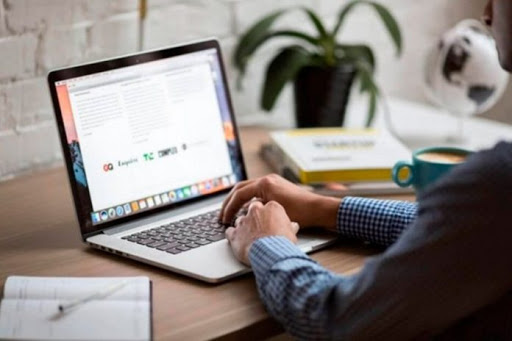 Давай зараз розглянемо, як ефективно розбиратися із проблемами. По-перше, давай визначимо перелік проблем, які найчастіше трапляються у твоєму житті. Наприклад, у Василя багато тривог було пов’язано із процесом навчання: конкурси, олімпіади, сесії і т. ін. 
Ми вже визначили, що його емоціями були страх і тривожність, а думками негативні переконання про неуспіх. Які ситуації є найбільш болючими для тебе? Ти можеш скористатися таблицею, яку ти заповнював/ла на минулих заняттях, фіксуючи ситуації, думки і емоції. Поглянь у свій записник, які ситуації були найтиповішими. Чи вони стосувалися усіх сфер твого життя: здоров’я, навчання, родичів, друзів? Навіть якщо так, то яких ситуацій є найбільше? Тепер давай визначимо, який відсоток загрози і можливостей є у кожній ситуації.
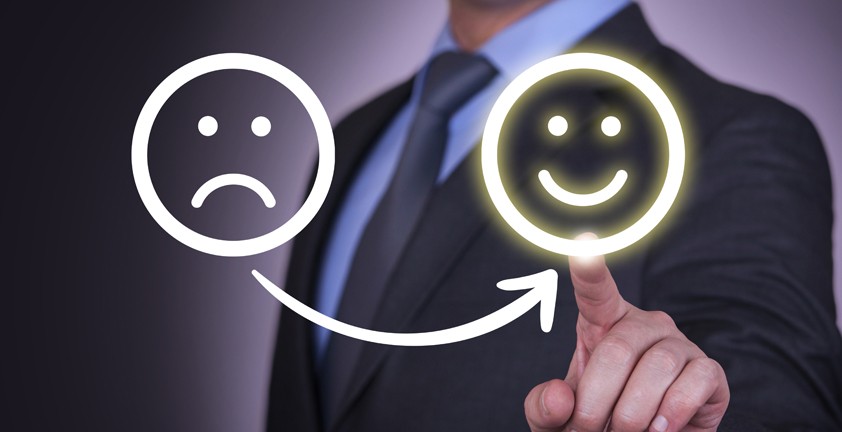 Загроза 0%-------------------------Можливості 100%
Василь визначив, що його можливості виграти у конкурсі є 40%, а не 0%, як він думав раніше. Подумай, наскільки загрозливими є ситуації для тебе? Чи дійсно вони мають 0% можливостей, а лише загрози? Бо якщо ти бачиш ситуацію виключно як загрозливу, в тебе опускаються і руки і ти не можеш перейти до другого етапу – ефективного вирішення проблеми. Отже, проаналізувавши відсоток загрози і можливостей, тобі слід обрати поведінку, яка тебе наближає до можливостей,  а не загрози.
Тобі слід пройти такі етапи у вирішенні проблеми:
Визначення проблеми
Формулювання мети.
Пошук альтернативних рішень.
Перевірка цих рішень.
Реалізація поведінки для вирішення проблеми.
Для визначення проблеми спробуй дати відповіді на запитання: що? де? коли? як? чому? Наприклад, у Василя, ситуації пов’язані із навчанням, у яких він боїться отримати поганий результат, тому що інакше усі і він сам будуть вважати його невдахою. Отже мета вирішення цієї проблеми – зменшити напругу від навчання і  отримувати задоволення від цього, адже навчання займає майже більшість його часу. Зауваж, що Василь не ставить за мету завжди бути успішним, чи не так? Адже це – нереалістична мета. Ми вже з тобою обговорювали, що не можна у житті завжди досягати успіху, нормальний перебіг життя складається із певних перемог і втрат. Отже, твої цілі мають бути реалістичними.
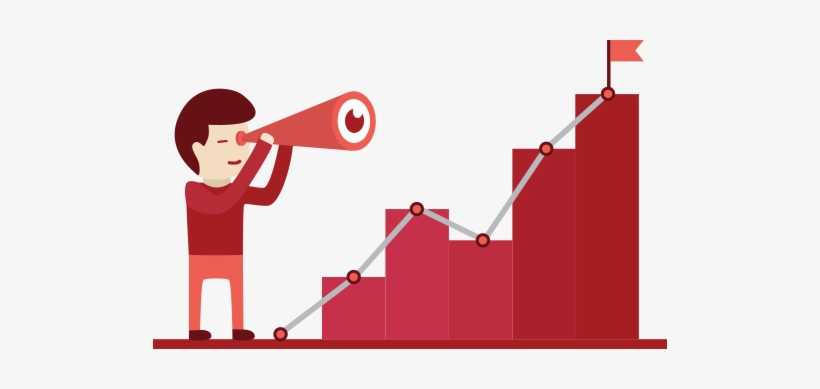 Далі спробуй визначити різні рішення проблеми. Їх має бути близько 10 і склади список для цих рішень, наприклад, цікавитися не лише навчанням, але й і іншими видами діяльності в університеті, громадська активність, волонтерство і т. ін.; збільшити участь у різноманітних заходах університету які пов’язані із навчанням і з різними видами інших активностей; покращити свої стосунки з викладачами і студентами; розвивати свою успішність в інших сферах окрім навчання (комп’ютерні курси, курси іноземної мови, спортивні секції тощо). 

Якщо проблема пов’язана із фінансами, то можна подумати, як іншим чином можна вирішити цю проблему, якщо раптом Василь не отримає стипендії, то, наприклад, можна пошукати погодинну роботу, зменшити витрати; взяти кредит, аби розпочати власний бізнес тощо.
Тепер давай проаналізуємо усі ці рішення. Які з них є найбільш вдалими для тебе? Які є найбільш реалістичними? Якщо ти вирішив узяти кредит, і нікуди не вкладаєш ці гроші, а лише витрачаєш, чи реалістичне це вирішення фінансової проблеми? При аналізі запропонованих рішень не використовуй лише критерії зменшення невизначеності і загрози. А використай й інші критерії, наприклад, витрата часу, зусиль.  І тоді сформуй план, як би ти хотів реалізувати ці рішення, наприклад, стати активним членом студентського самоврядування, знайти безкоштовні курси англійської мови тощо. Ти знову можеш мене запитати: а раптом у мене не вийде? Так, звичайно, може не вийти, але може й вийти. Але якщо ти не спробуєш, ти так і не дізнаєшся, чи ти зміг би вирішити цю проблему.
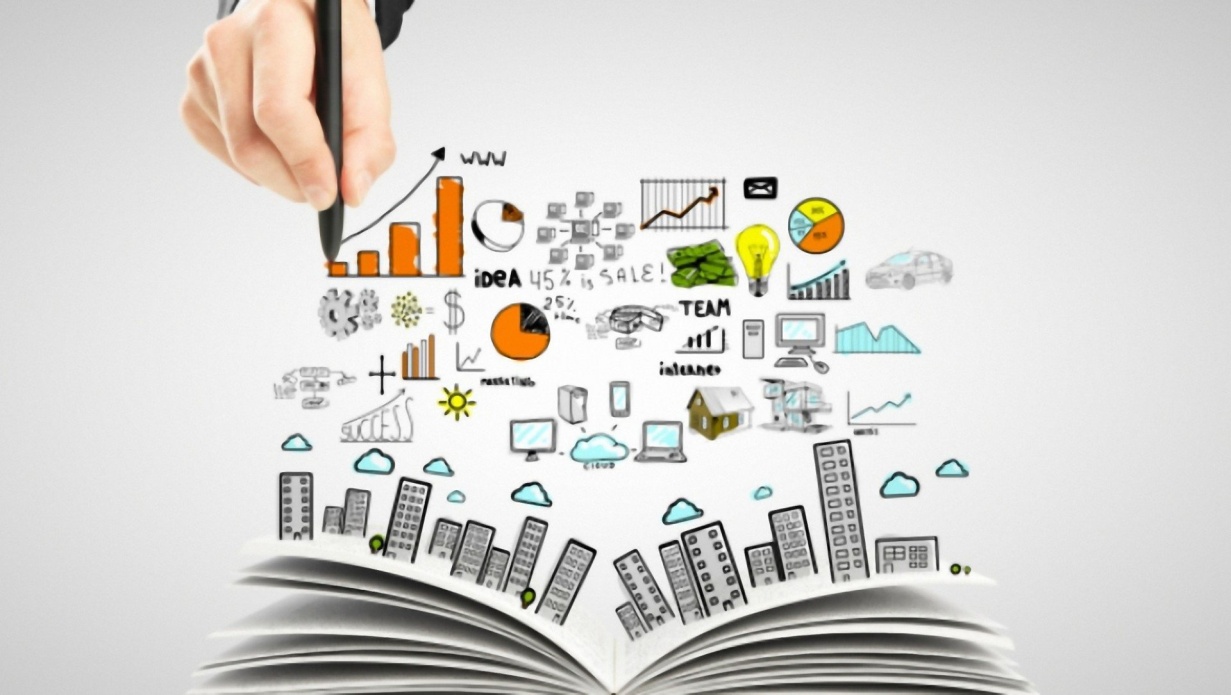 Основне пам’ятай техніка вирішення проблеми і прийняття рішення тобі значно більше допоможе у житті, ніж малювання у голові катастрофічних і  загрозливих картинок.
Отже, ми завершуємо роботу. Сподіваємося, ти помітив/ла зміни на краще  у своєму житті. Пам’ятай, що ці техніки, які ти здобув/ла, потрібно використовувати у своєму житті увесь час. Це той самий спортзал для нарощування м’язів психіки.
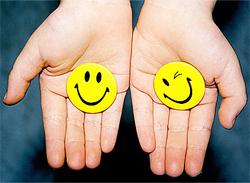 Найважливішою твоєю звичкою має бути спостереження за своїми думками, і визначення тих думок, які є непомічними, натомість пошук альтернативних, більш помічних думок. Для цього завжди користуйся записником і тими табличками, які ми тобі запропонували.
Аби твій стан був гарним кожен день роби релаксаційні вправи, які ми робили з тобою упродовж цих тижнів. Зараз ми зробимо останню вправу, але надалі ти можеш використати вправи, які тобі до вподоби. Головне пам’ятай, що ти маєш виконувати їх двічі на день.
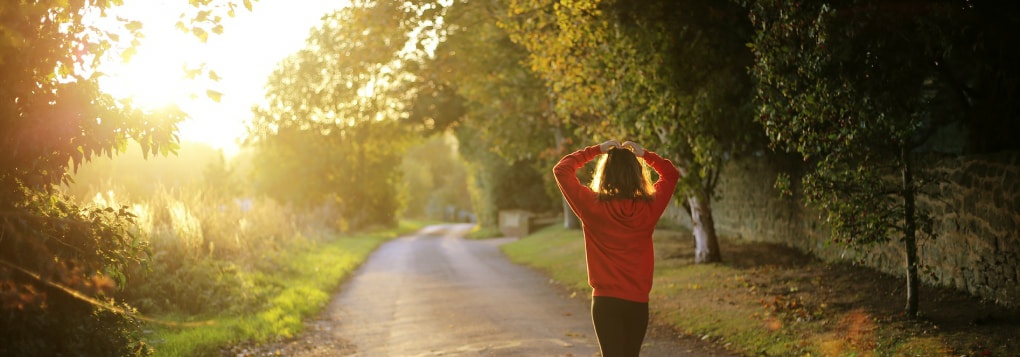 Намагайся як можна більше бути усвідомленим, адже коли ти виконуєш щось усвідомлено (прогулюєшся, п’єш чай, стоїш у черзі) твоя голова вільна від непомічних, тривожних і катастрофічних думок. Виконай різні види повсякденної активності усвідомлено.
	Нам було дуже приємно пройти цю дорогу разом із тобою. Життя прекрасне таке, яким    воно є, не опирайся йому і приймай усе з вдячністю! Завжди пам’ятай, що ще ніколи так  не було, щоб ніяк не було. Щасти собі!
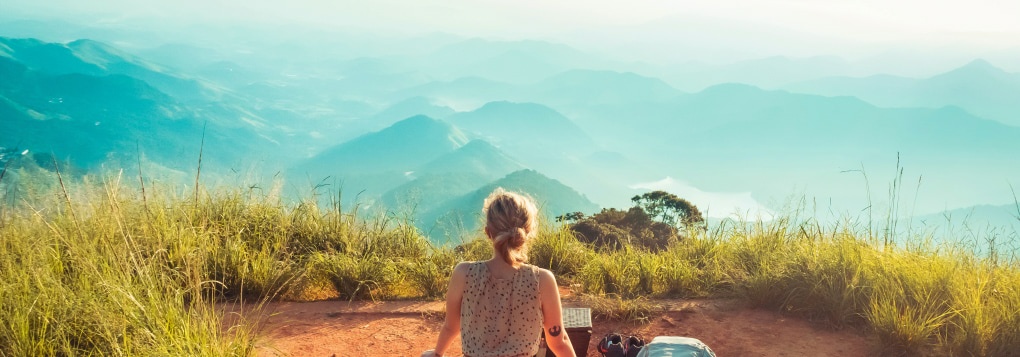